Cumulative Frequency
Cumulative Frequency
May 2017
1H Q12
SAM
1H Q14
Nov 2017
2H Q15
Practice
1H Q9
Nov 2018
2H Q15
SAM 1H Q14
Cumulative Frequency
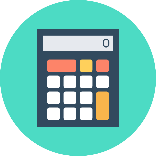 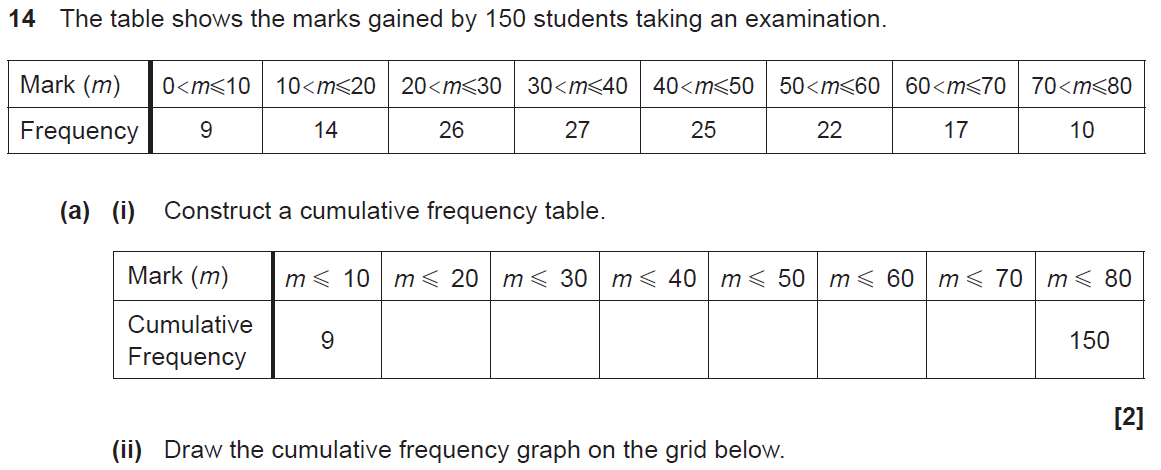 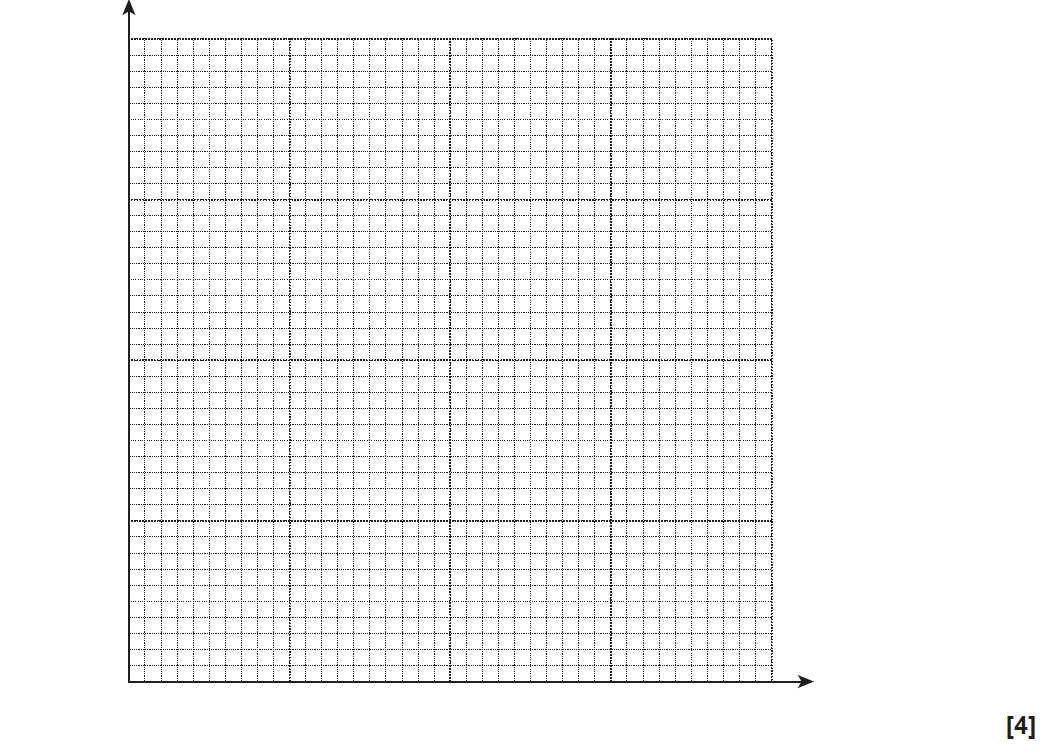 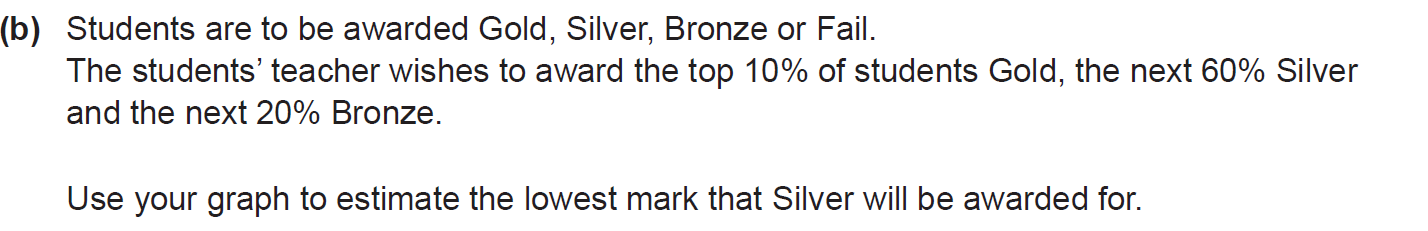 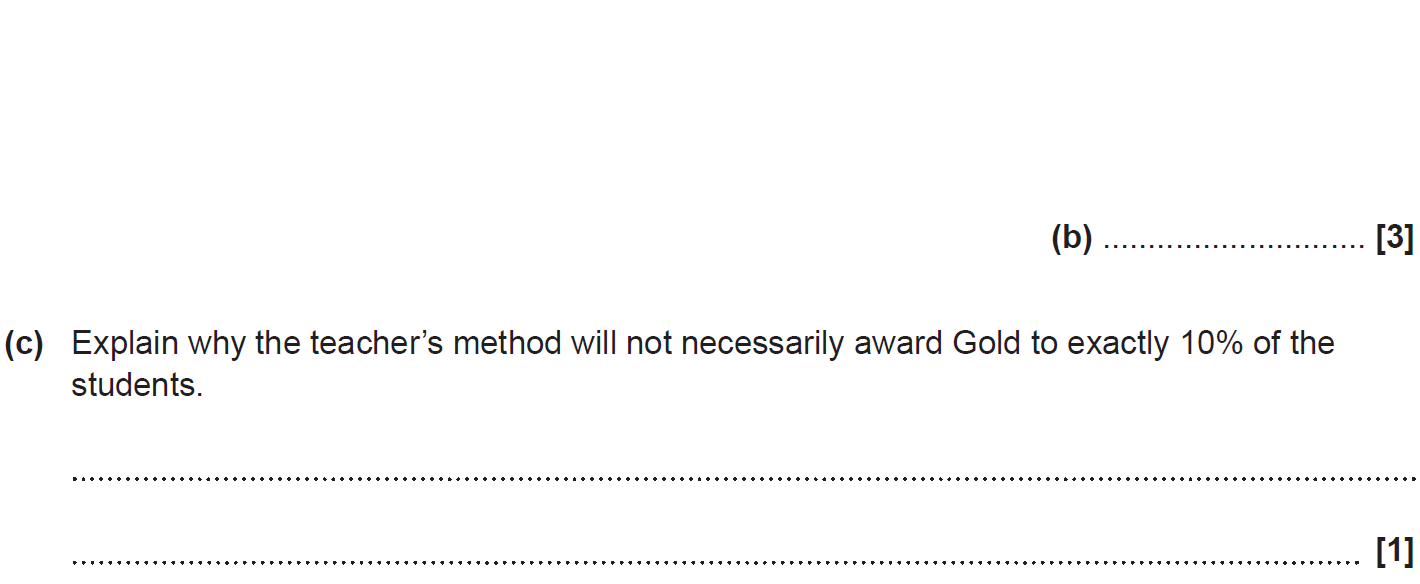 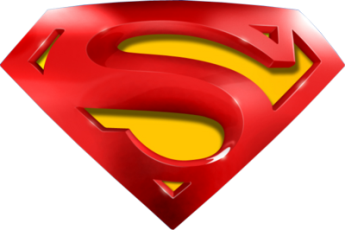 SAM 1H Q14
Cumulative Frequency
A (i)
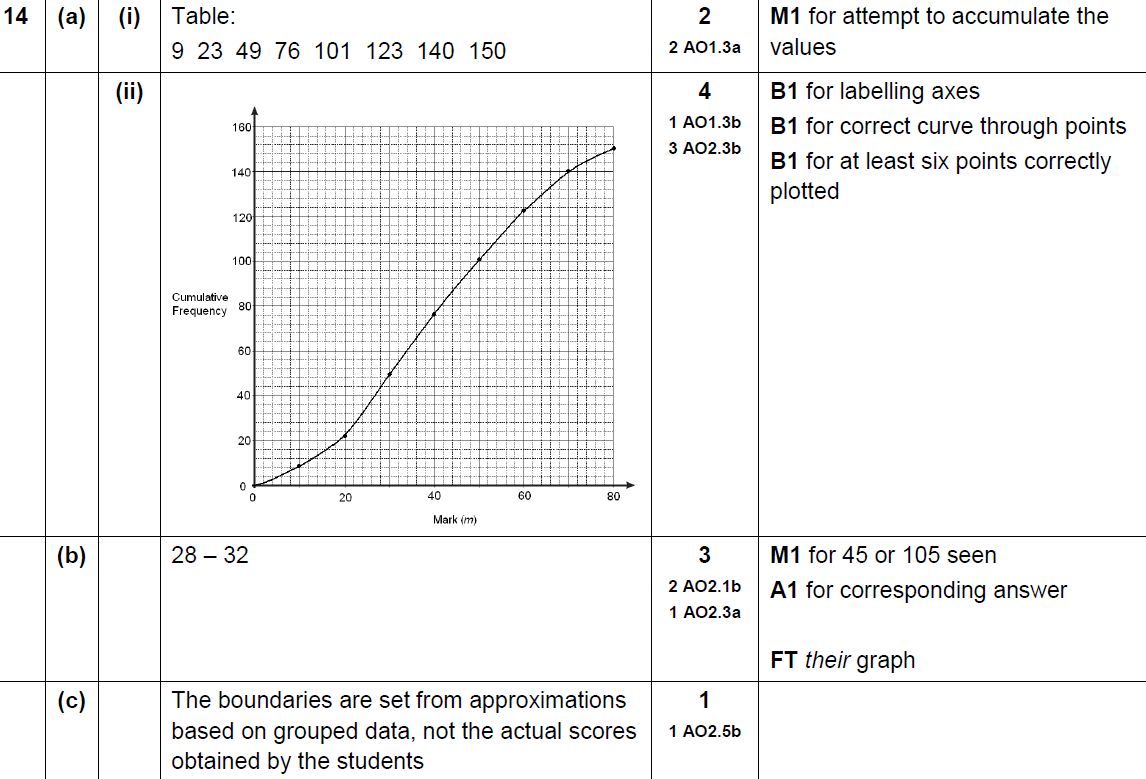 A (ii)
B
C
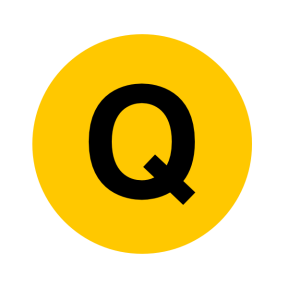 Practice 1H Q9
Cumulative Frequency
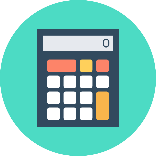 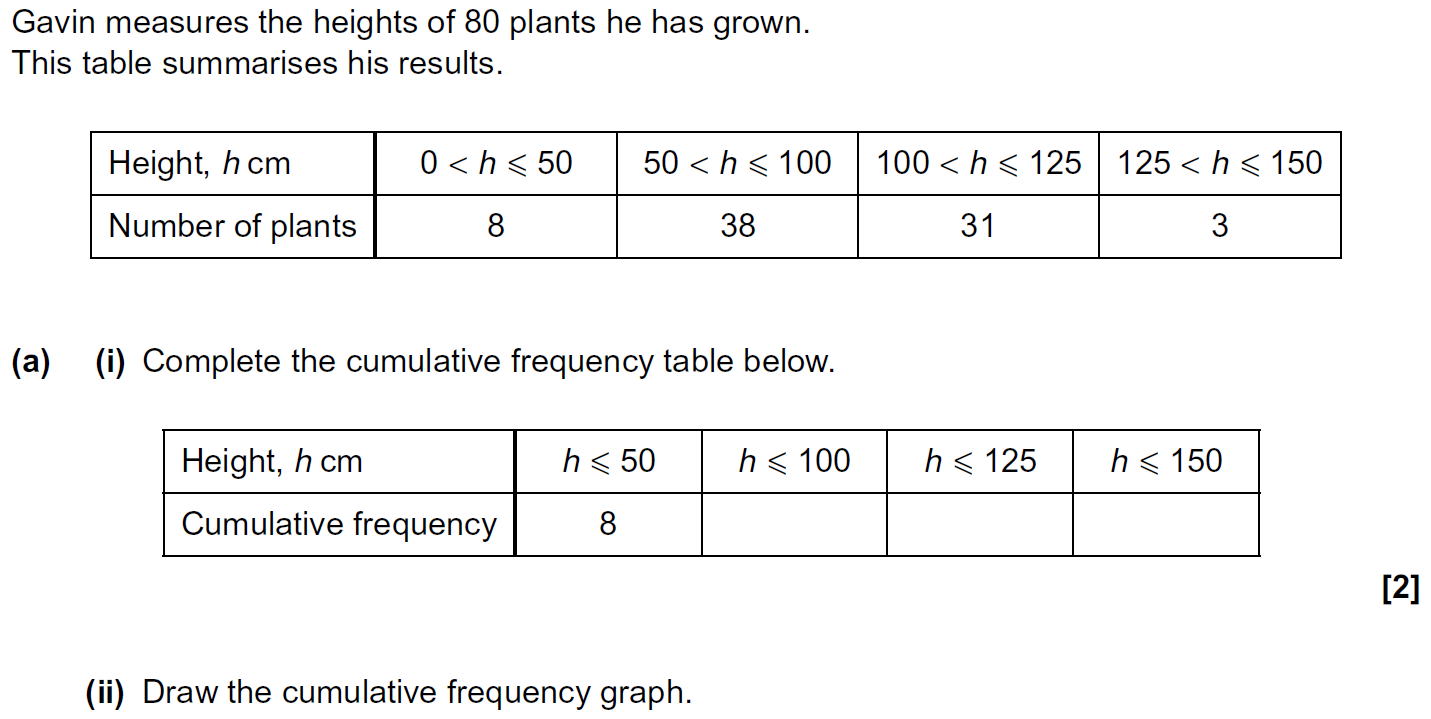 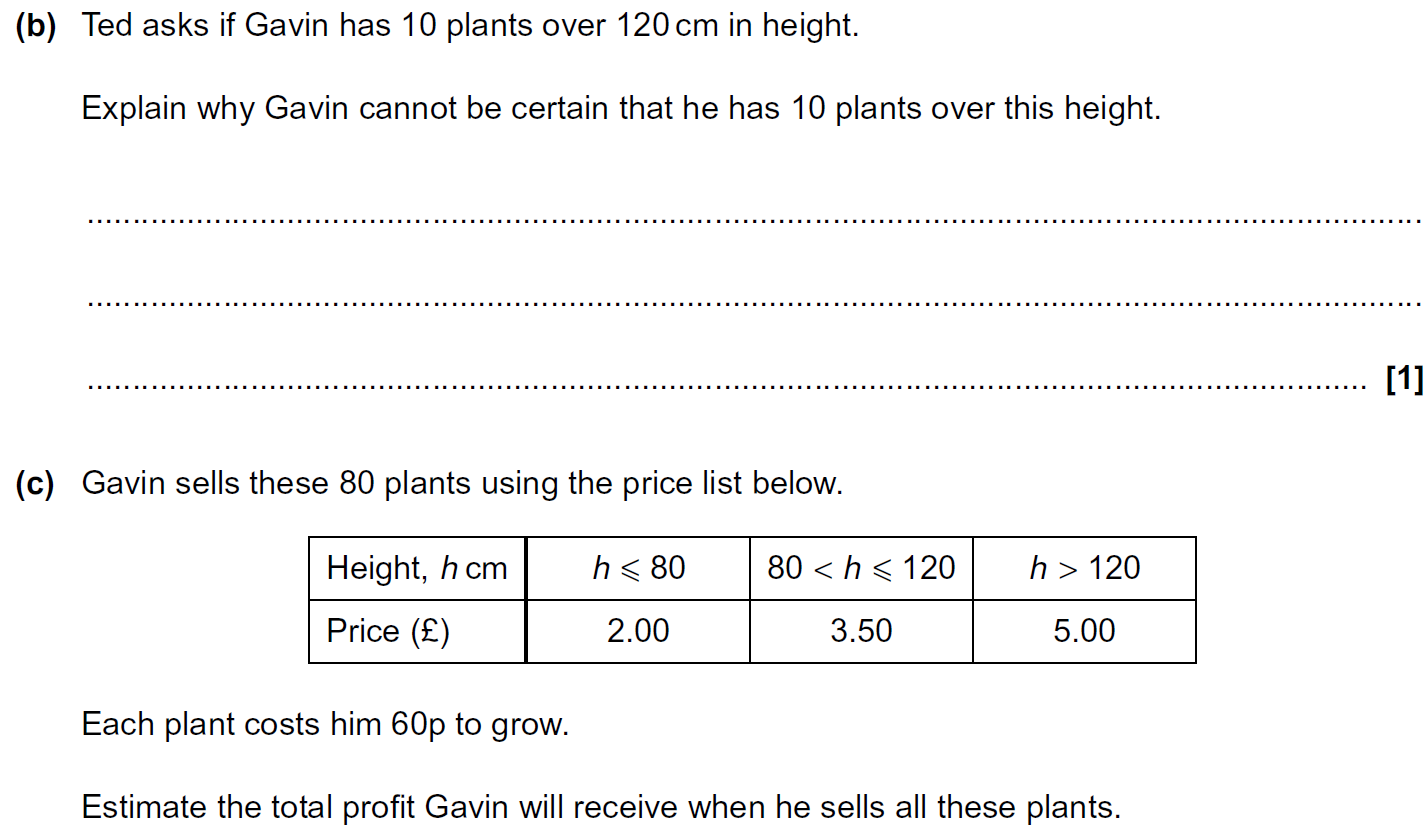 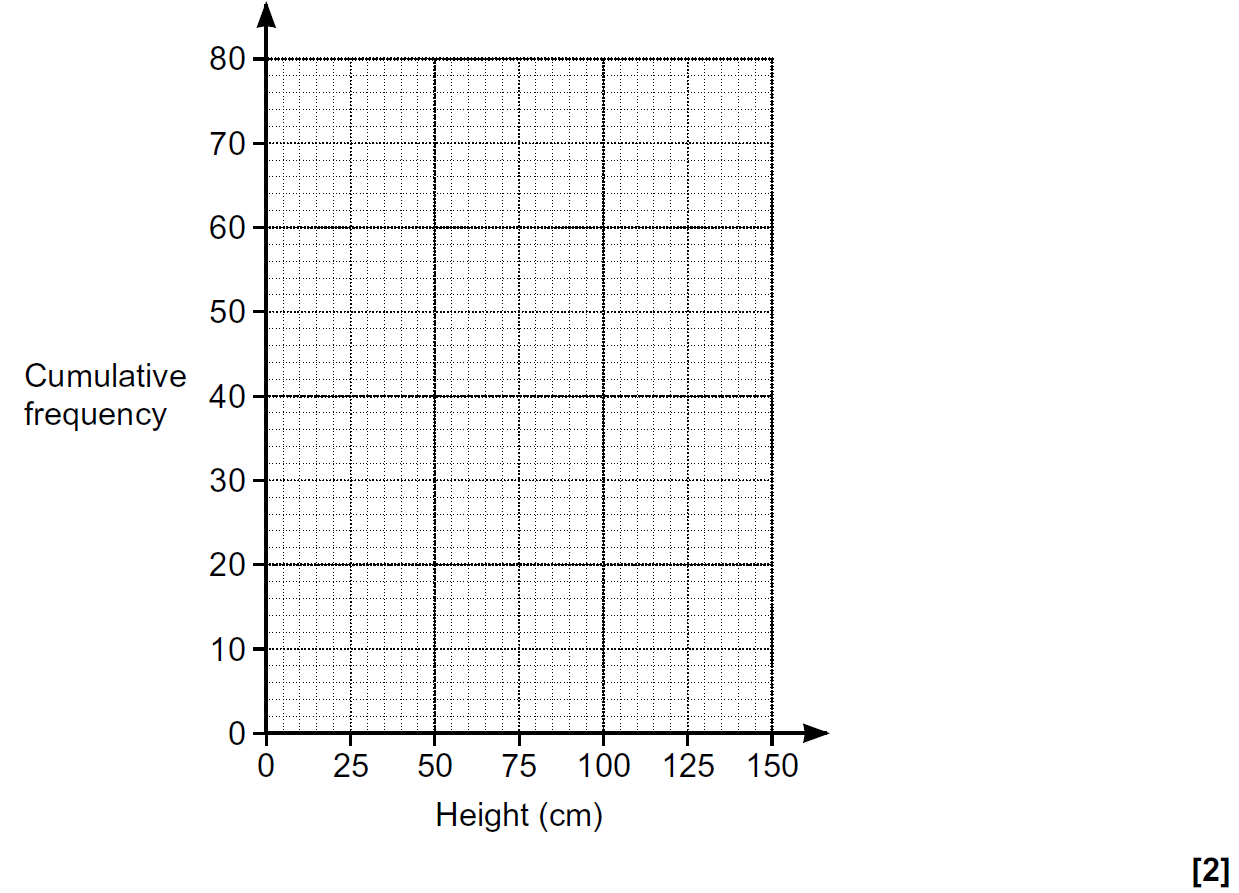 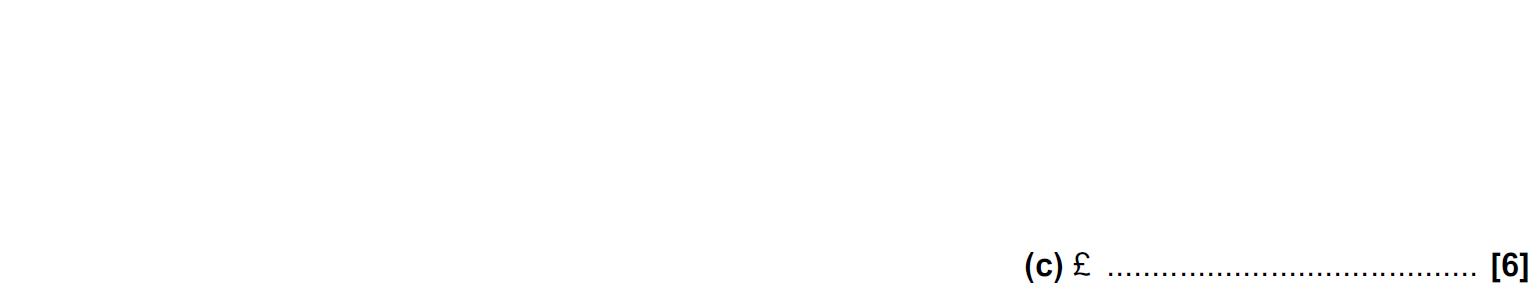 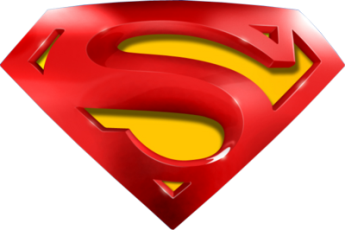 Practice 1H Q9
Cumulative Frequency
A (i)
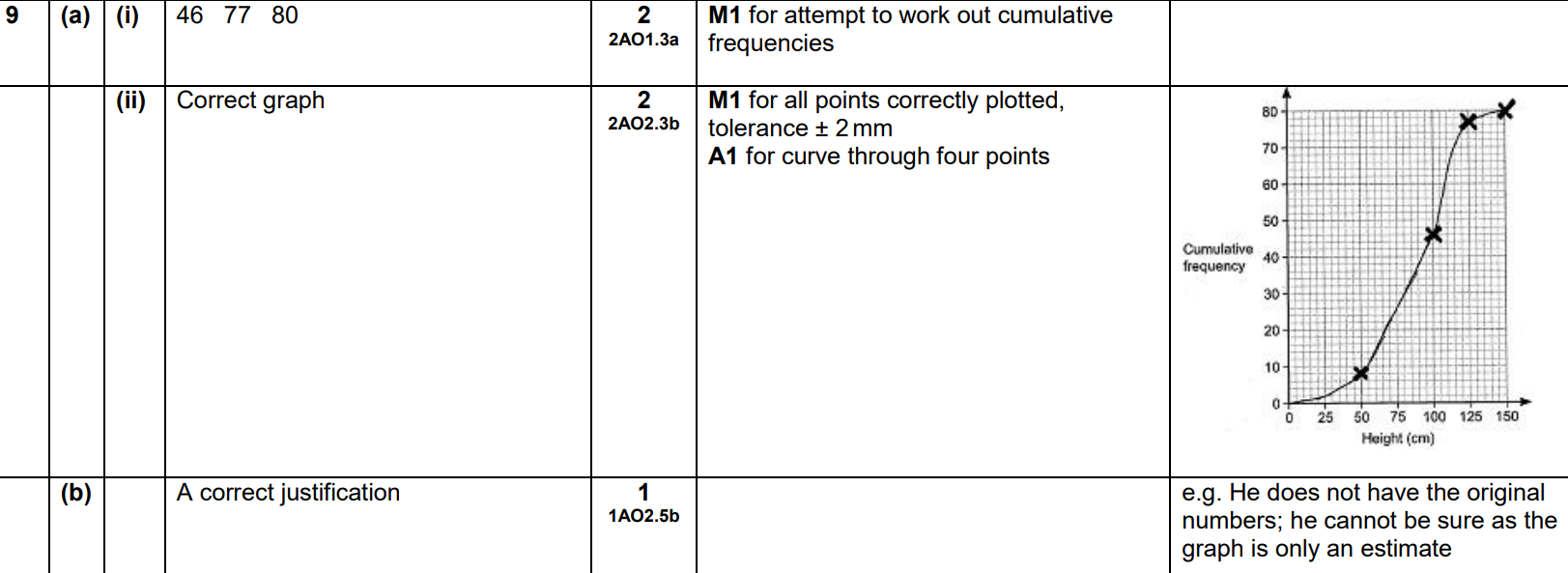 A (ii)
B
C
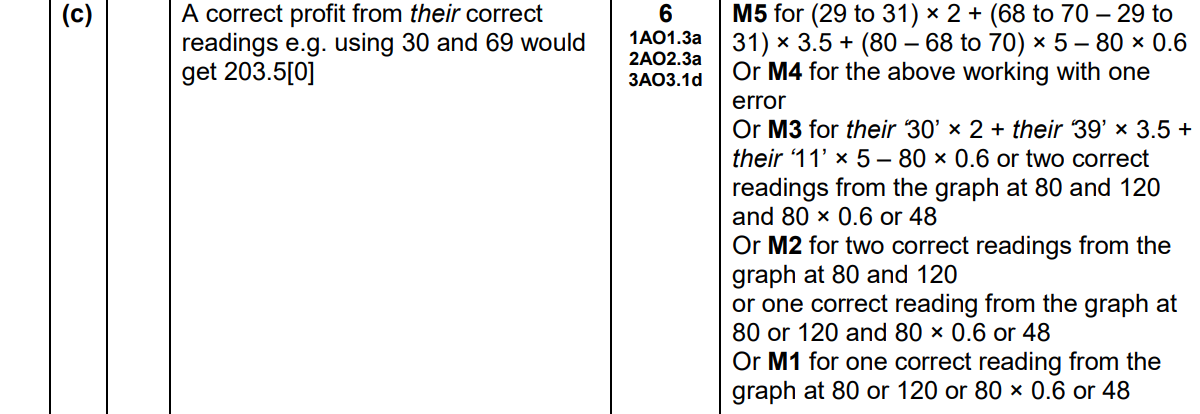 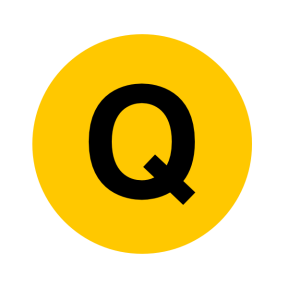 May 2017 1H Q12
Cumulative Frequency
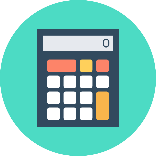 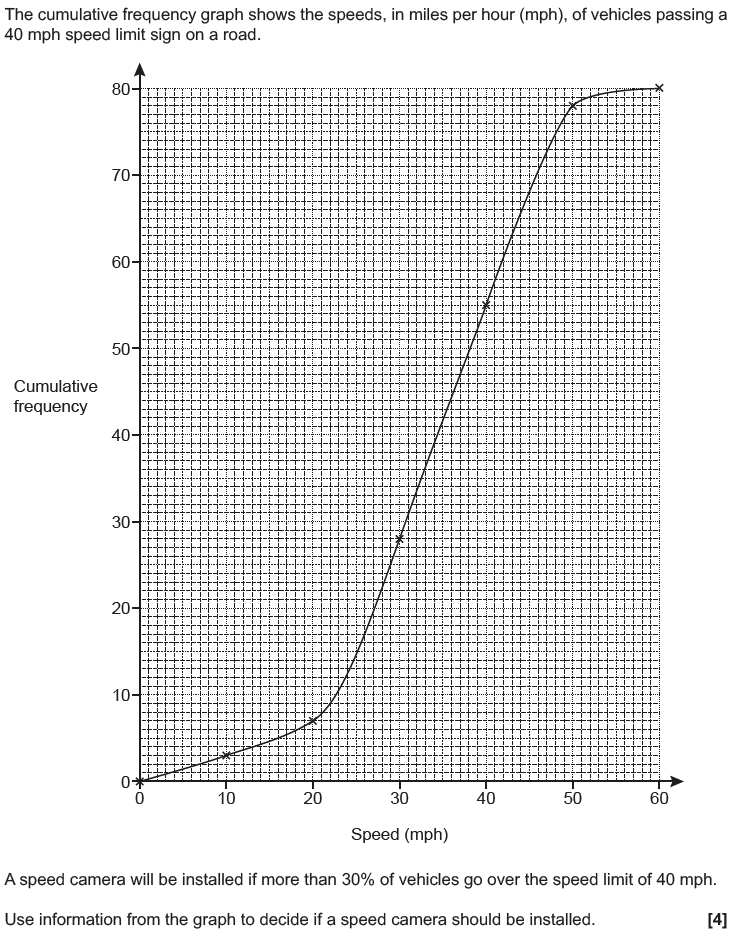 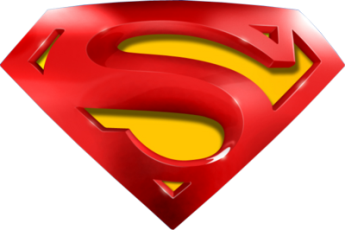 May 2017 1H Q12
Cumulative Frequency
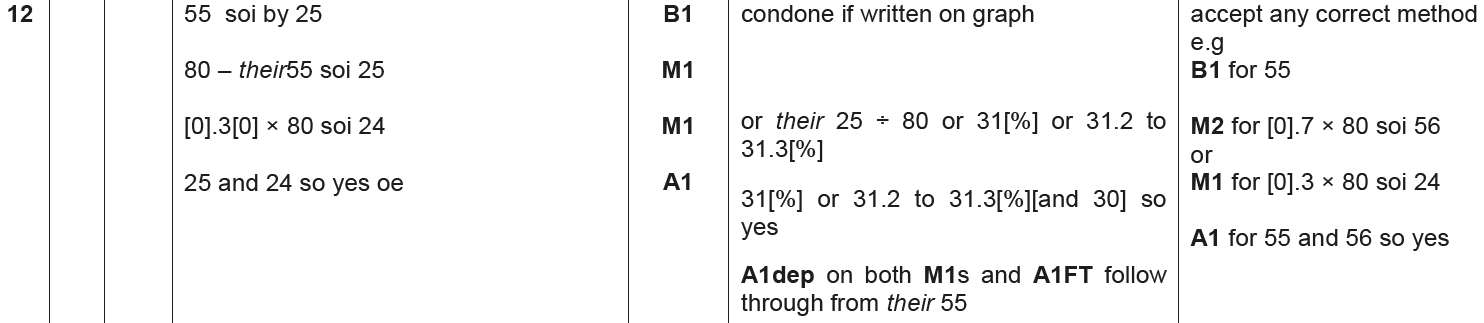 A
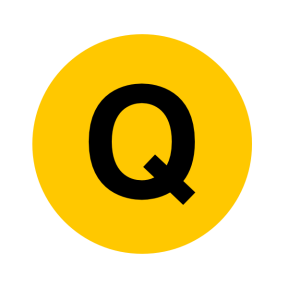 Nov 2017 2H Q15
Cumulative Frequency
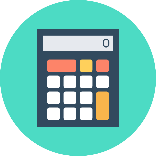 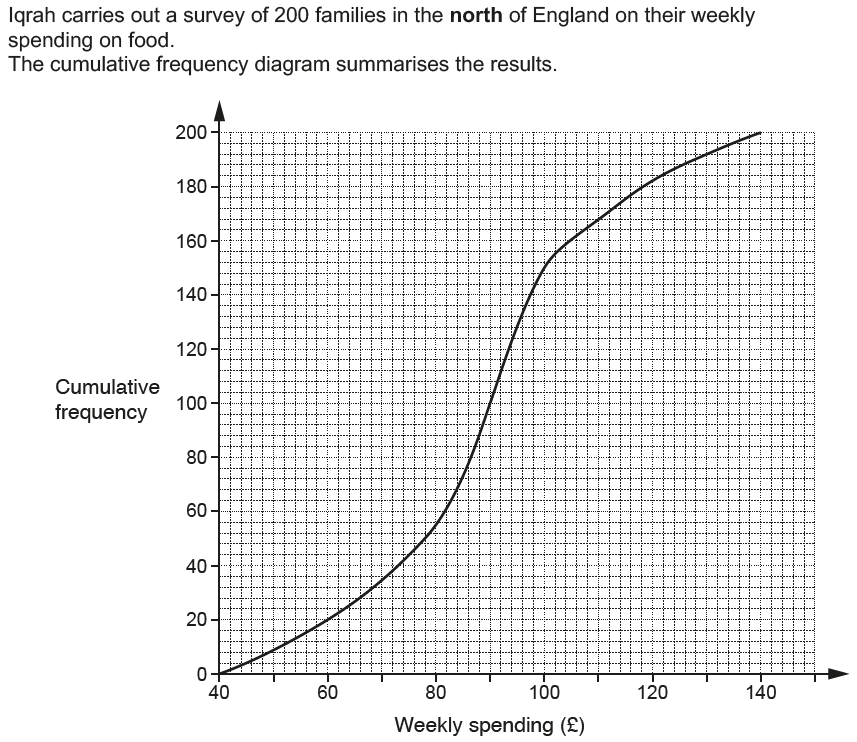 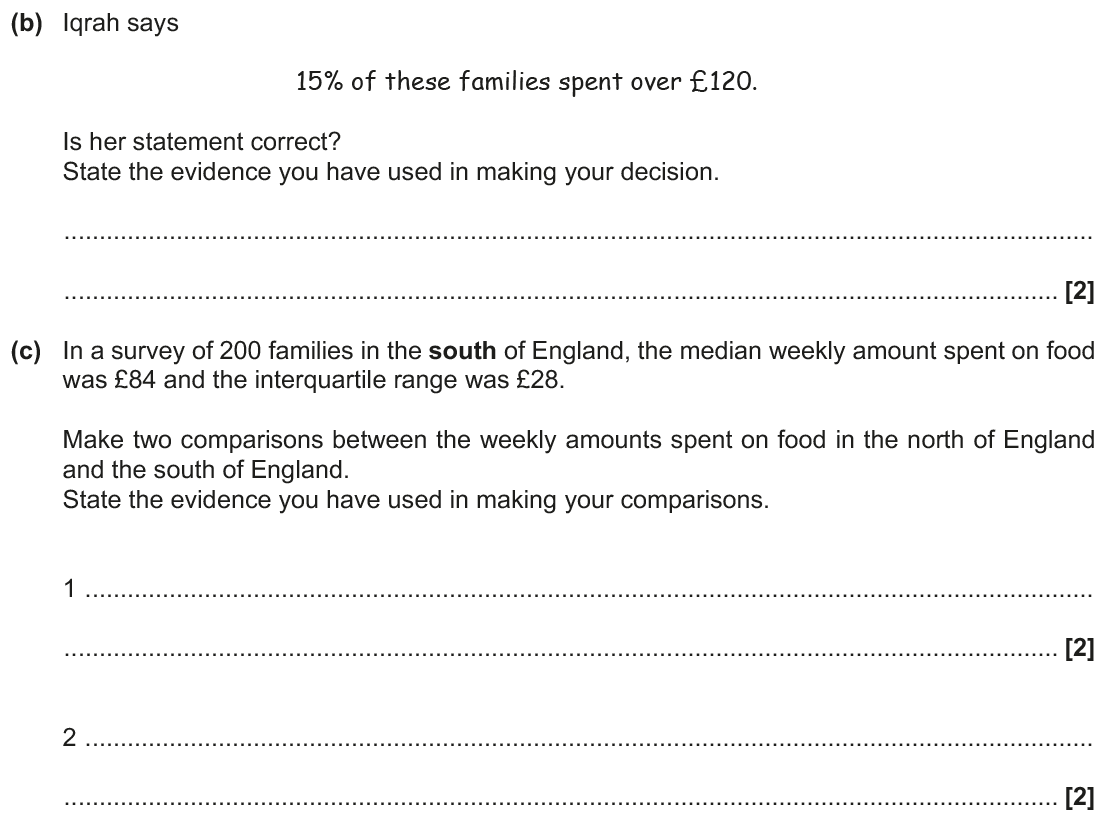 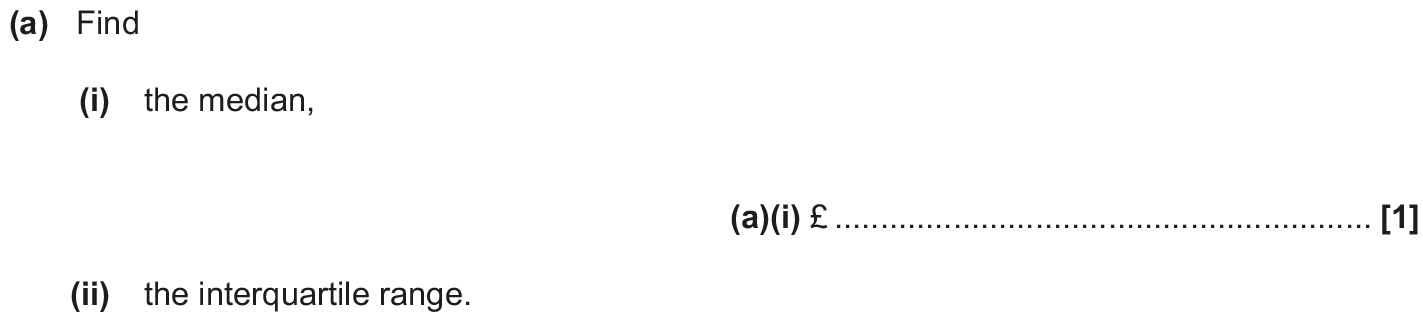 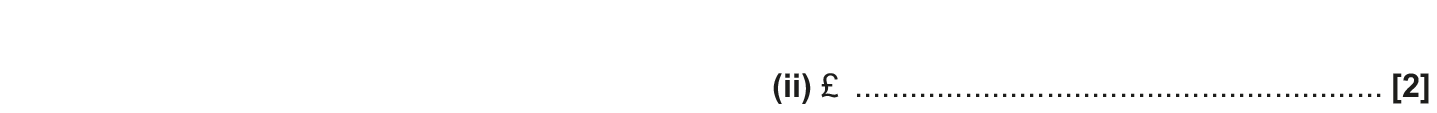 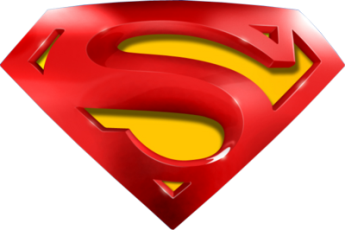 Nov 2017 2H Q15
Cumulative Frequency
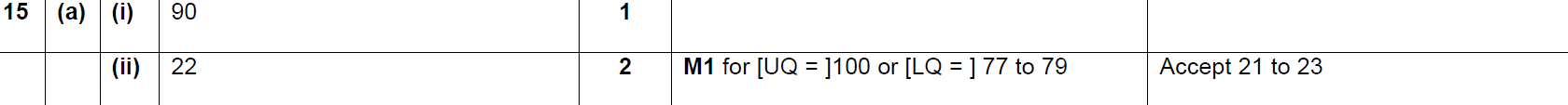 A (i)
A (ii)
B
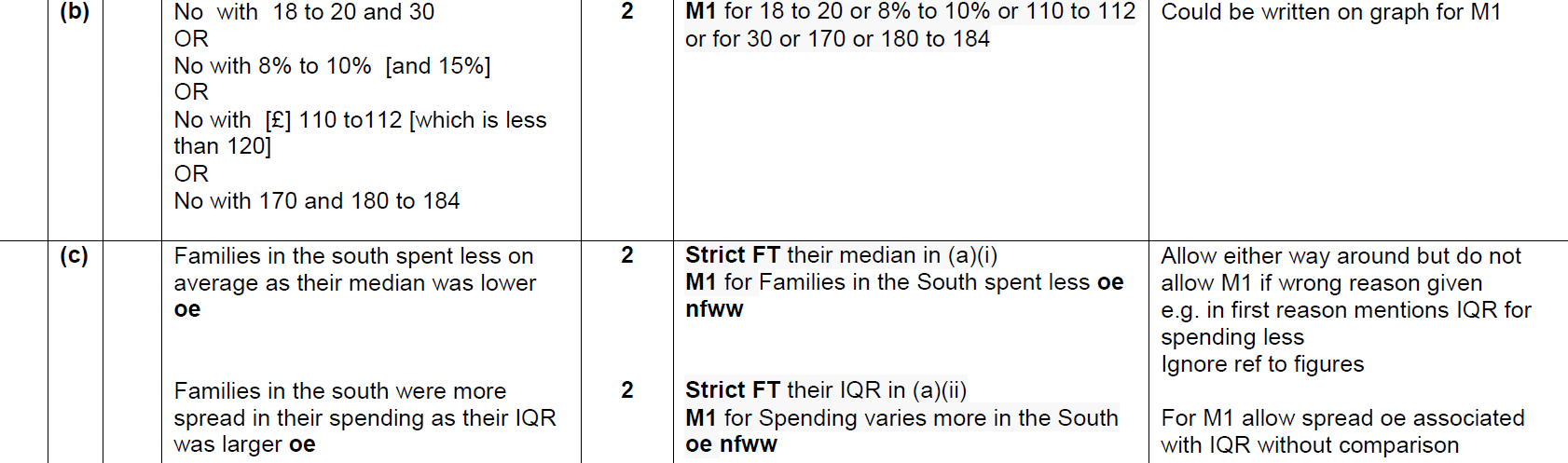 C
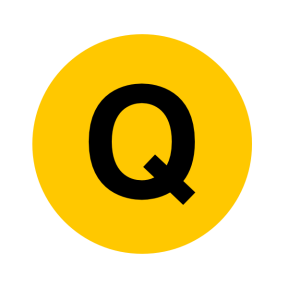 Nov 2018 2H Q15
Cumulative Frequency
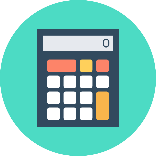 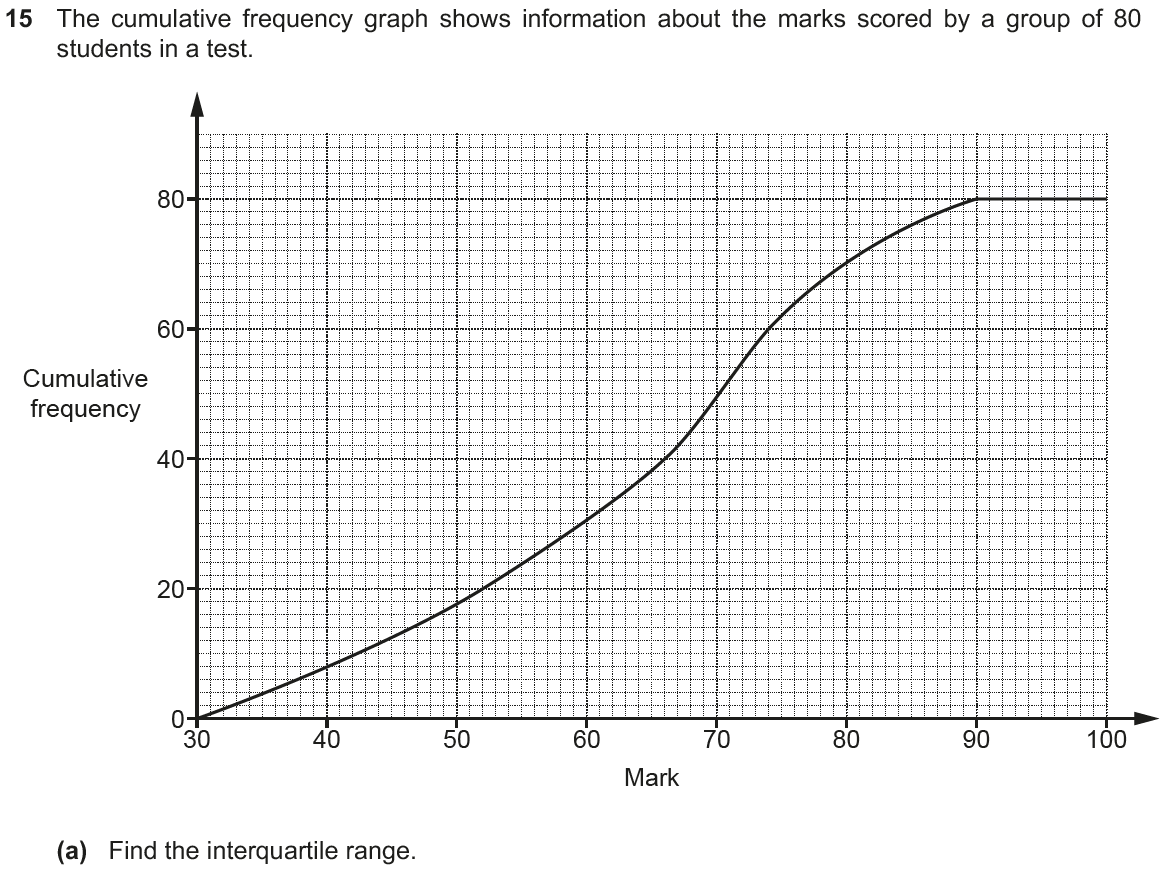 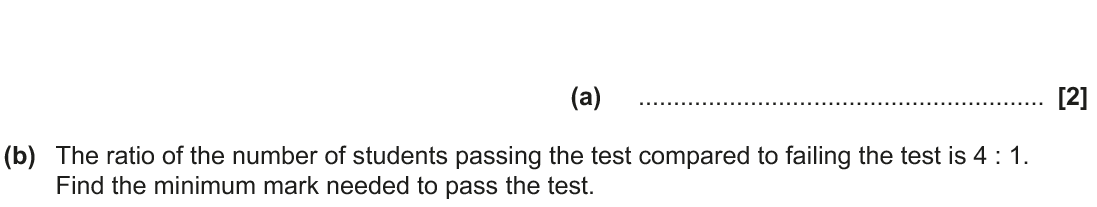 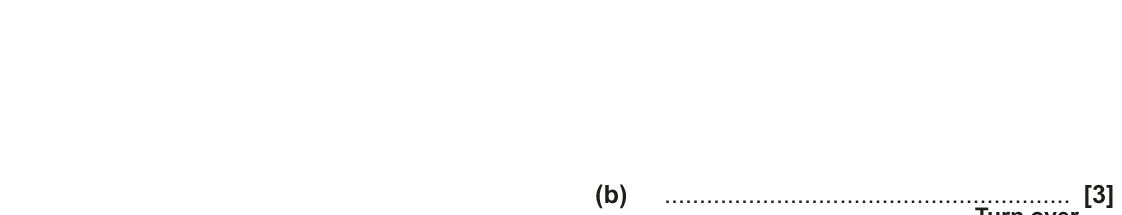 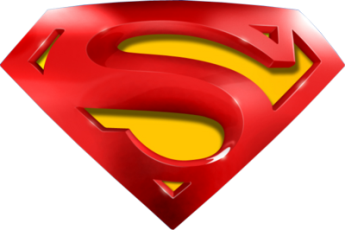 Nov 2018 2H Q15
Cumulative Frequency
A
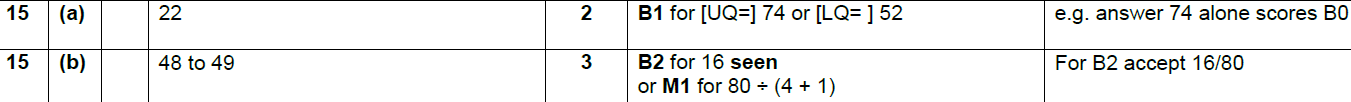 B
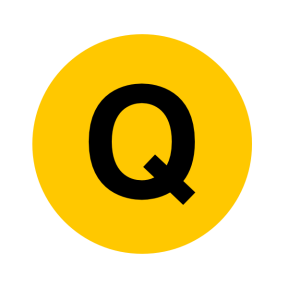